Seatedasanas
YIN: relaxing, targeting fascia, ligaments, and tendons
Fascia—encases muscle tissue and promotes smooth muscle contraction.
Comfortable seat--sukasana
Cow face-- gomukhasana
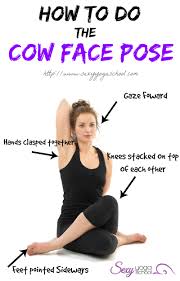 Seated half-fish,(half lord of fishes)ardha matsyendrasana
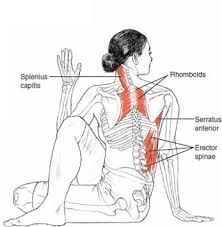 Staff--Dandasana
Seated forward fold--Paschimottanasana
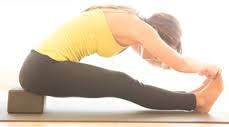 Seated head to knee—janu sirsasana
Revolved head to knee—parivrtta janu sirasana
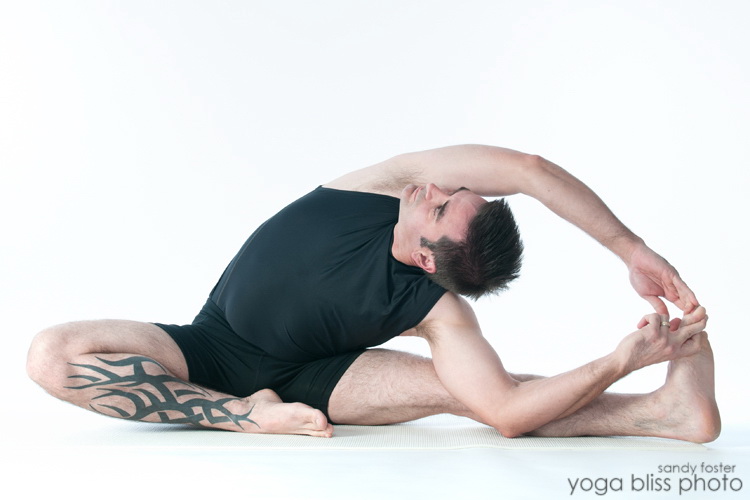 Seated twist--marichyasana
Wide-angle seated forward fold –upavistha konasana
Bound angle—baddha konasana
Single pigeon--
Double pigeon
birdog
Seated leg cradle
Sage forward fold
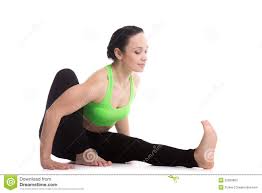 Sage twist
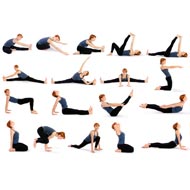